Integration(Part – 3)(Integration by parts and Integration by partial fraction)
Shirin Sultana
Lecturer
Department of GED
Daffodil International University
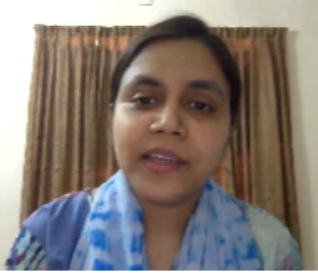 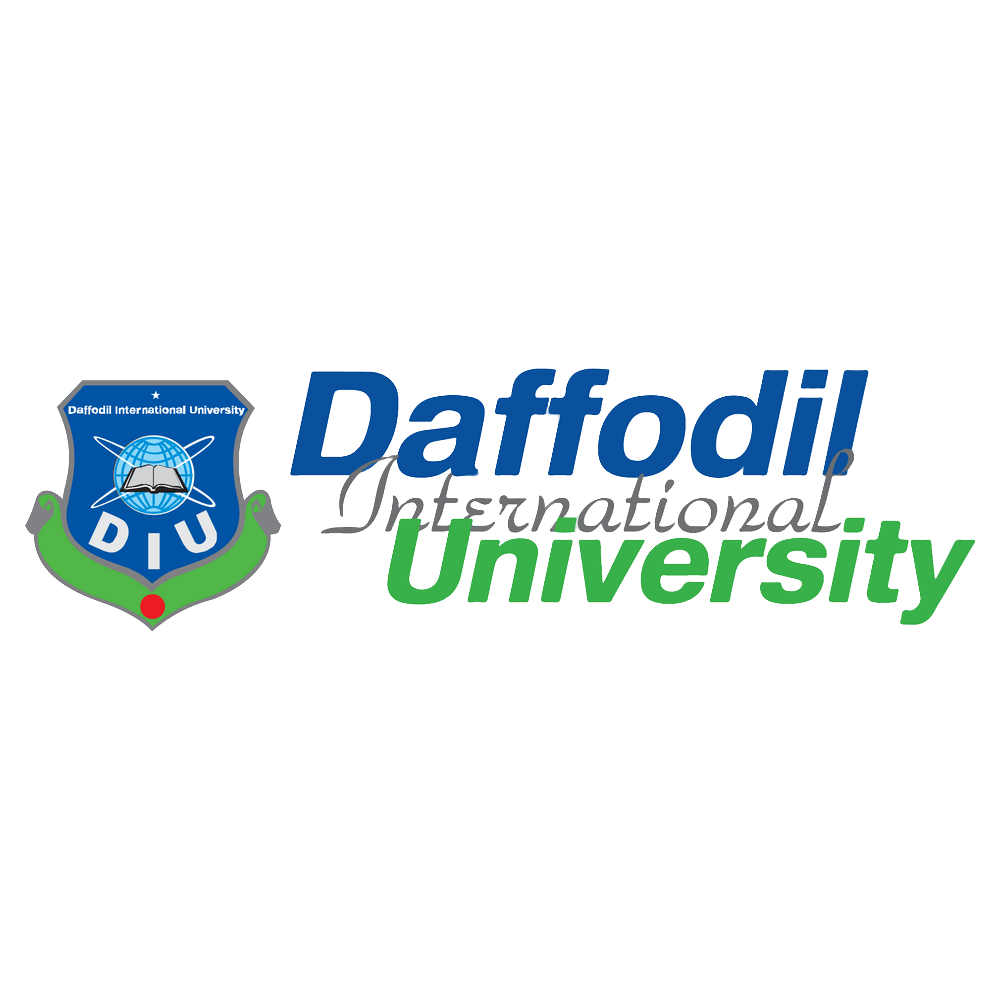 L        I        A        T        E
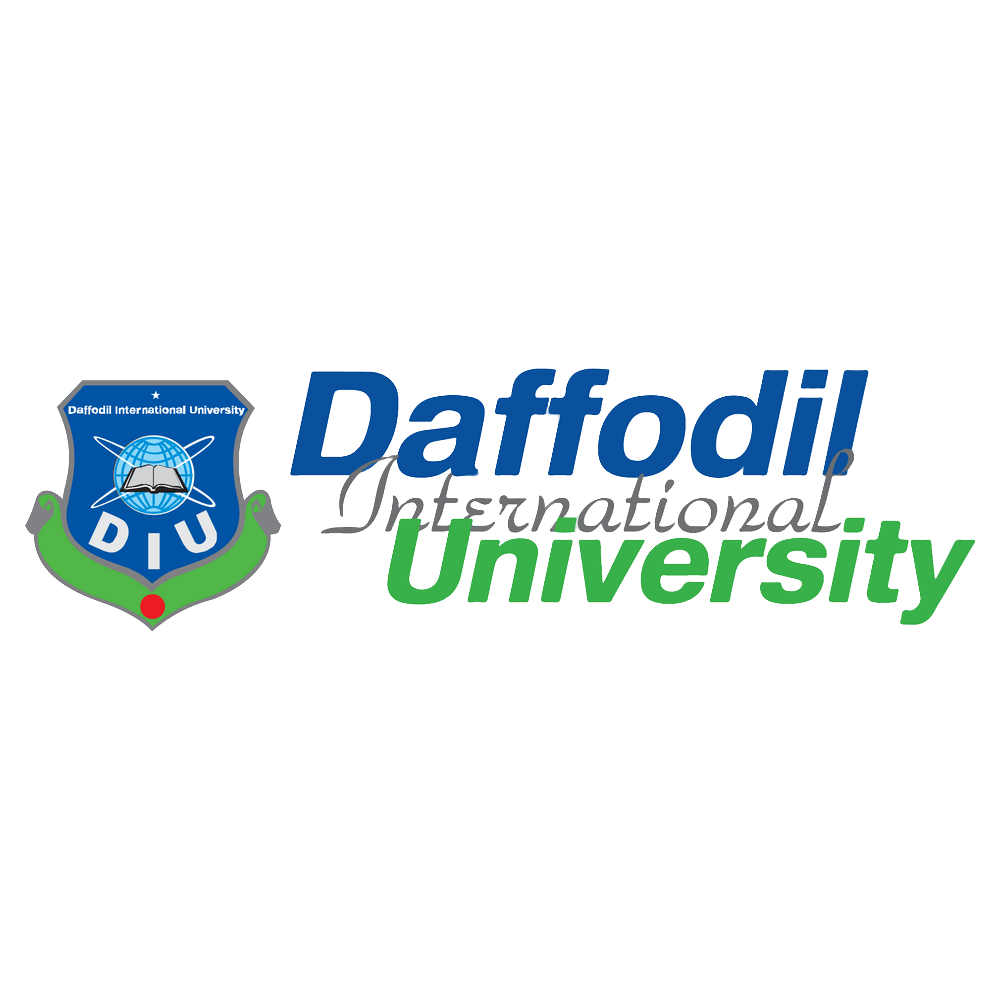 2
Here,
L      I      A      T      E
L : Logoritmic function
I : Inverse Trigonometric Function
A : Algebraic Function
T : Trigonometric Function
E : Exponential Function
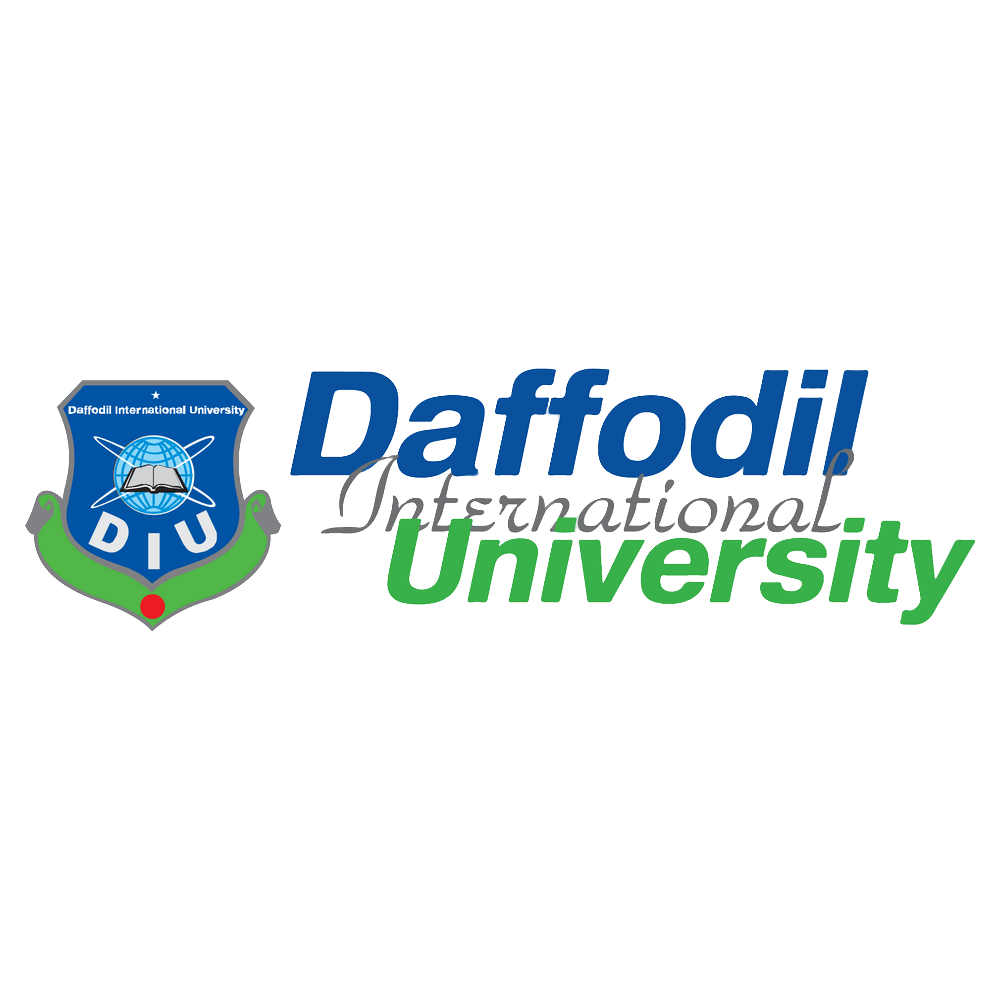 3
Here,
L      I      A      T      E
L : Logoritmic function
I : Inverse Trigonometric Function
A : Algebraic Function
T : Trigonometric Function
E : Exponential Function
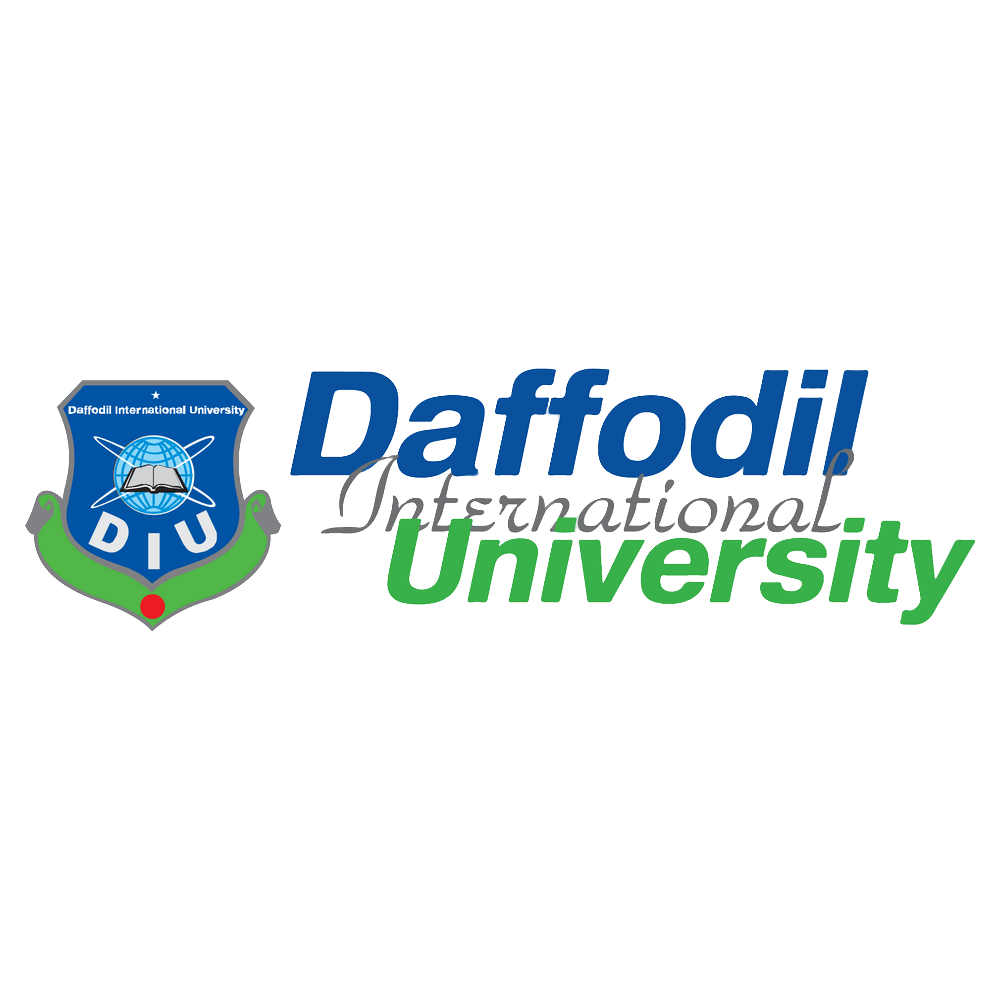 4
Here,
L      I      A      T      E
L : Logoritmic function
I : Inverse Trigonometric Function
A : Algebraic Function
T : Trigonometric Function
E : Exponential Function
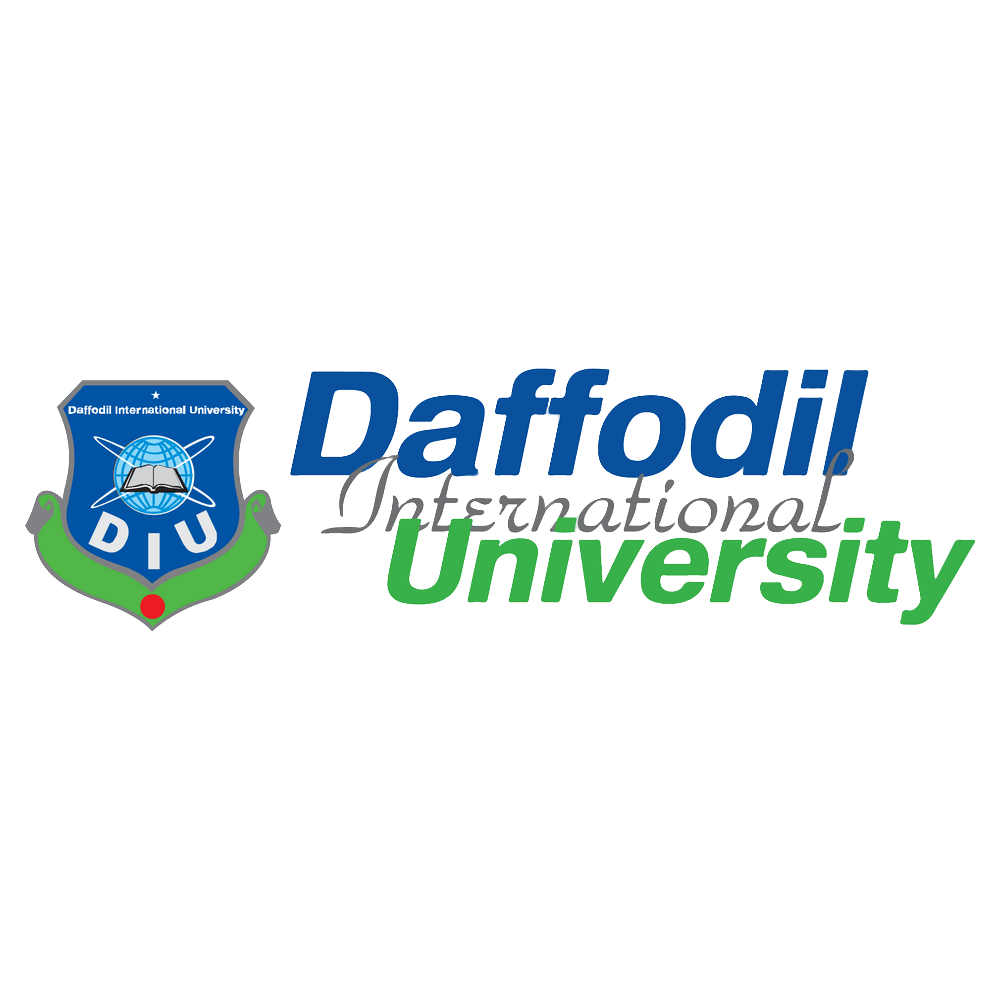 5
Exercise
Evaluate the followings:
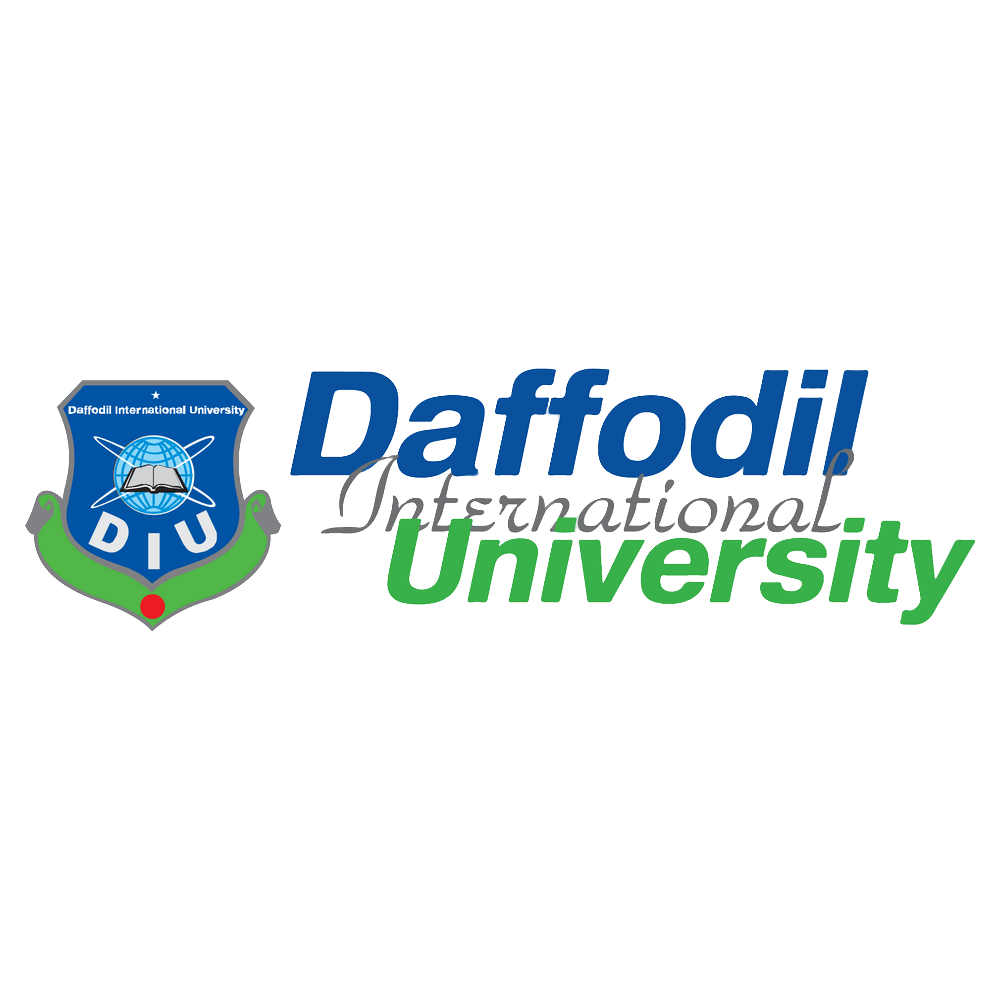 6
Integration by Partial Fraction:
Now,
Proof
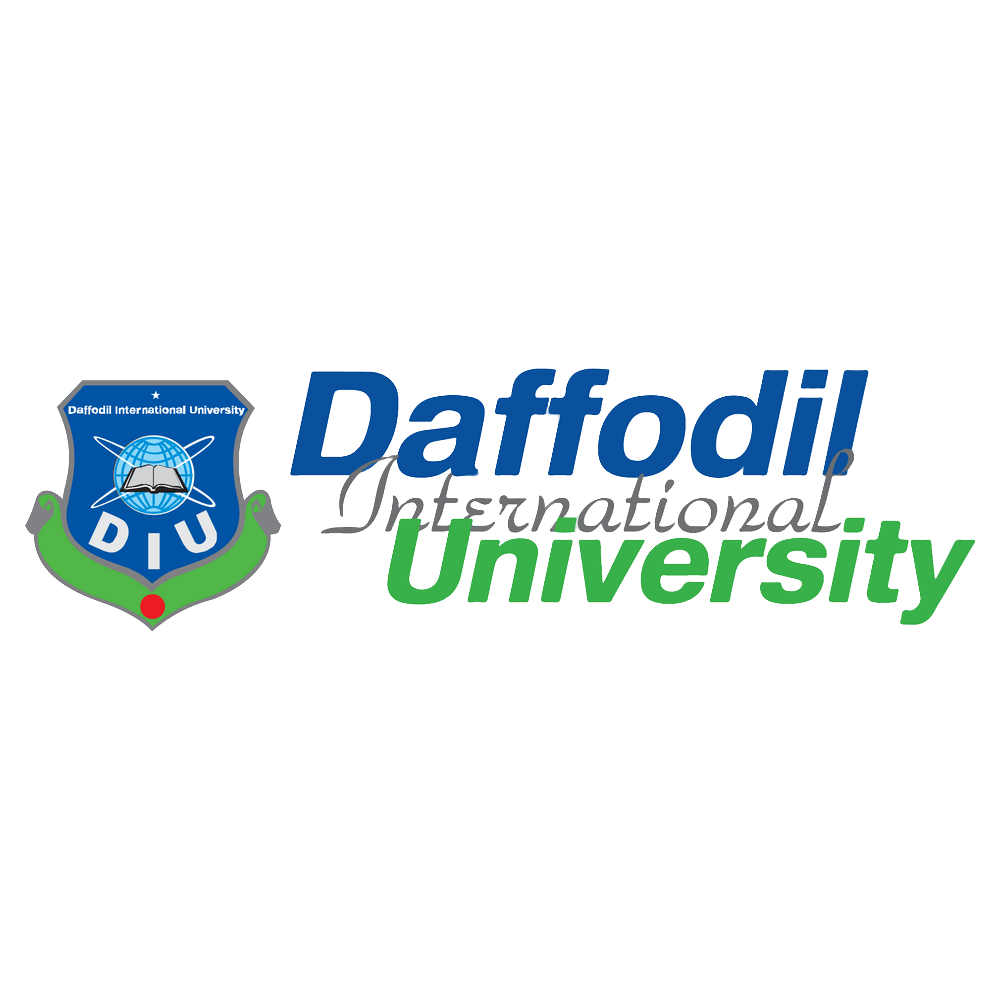 7
Here,
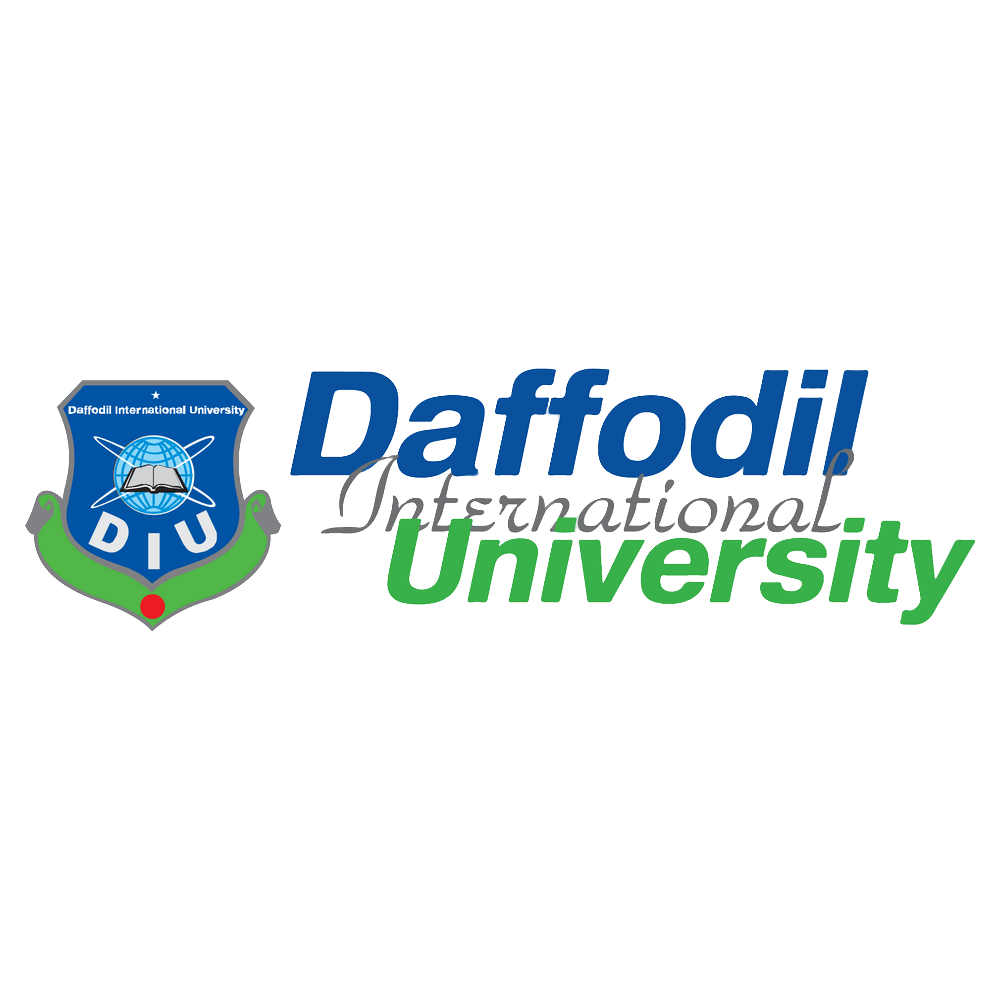 8